Конкурс «Лучший участок»
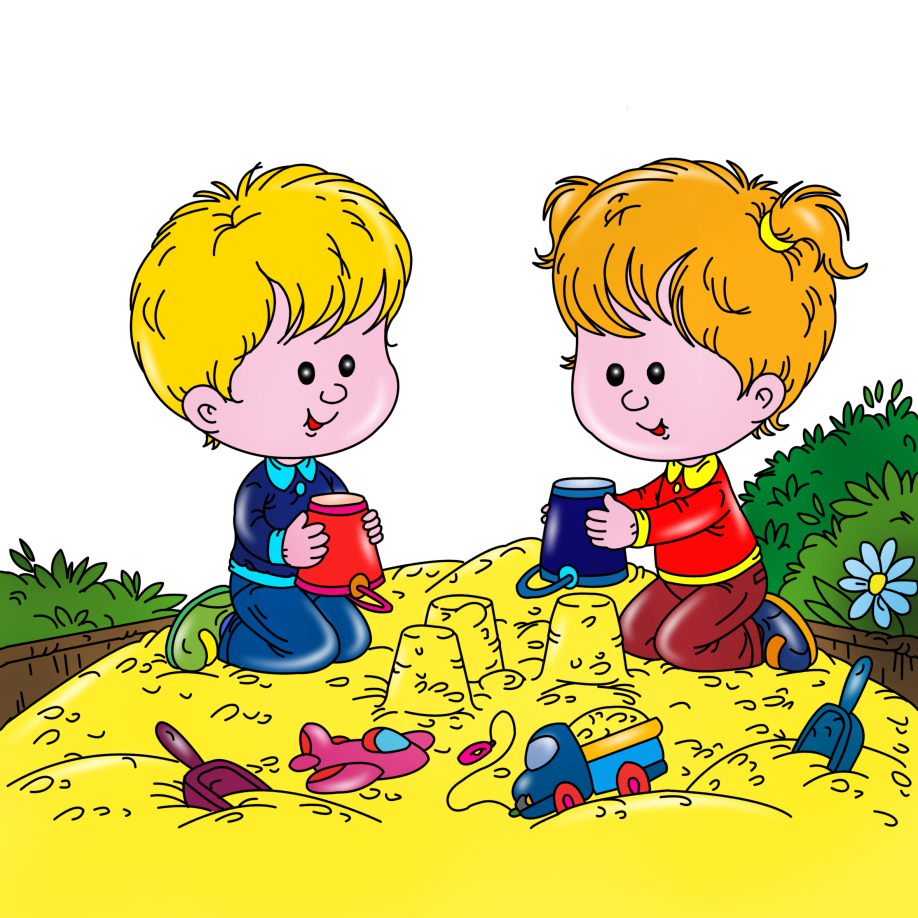 МДОУ «Детский сад №95»
Группа №12
Воспитатели: 
Баева Е.Е., Сапогова М.С.
17.09.2018
Соловьева Алина
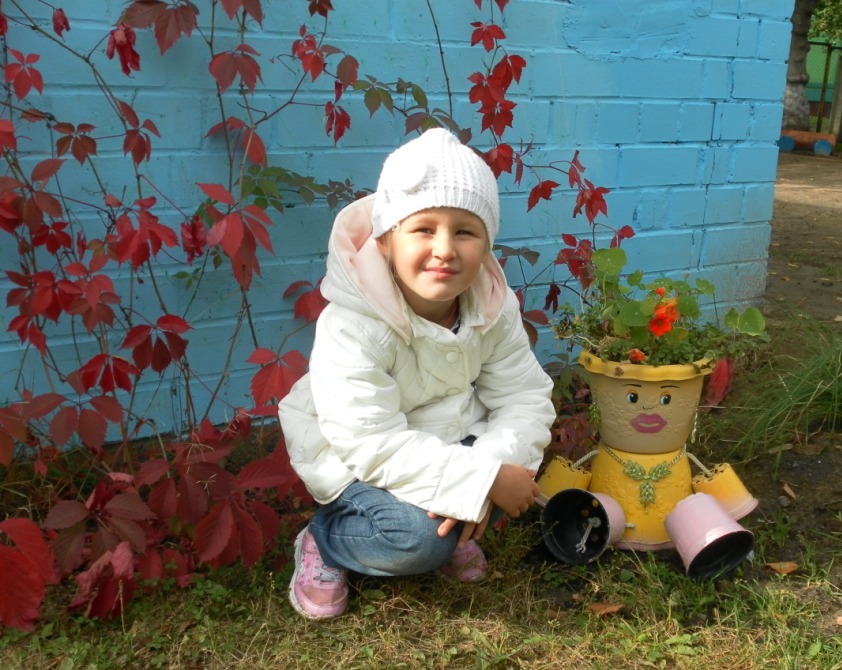 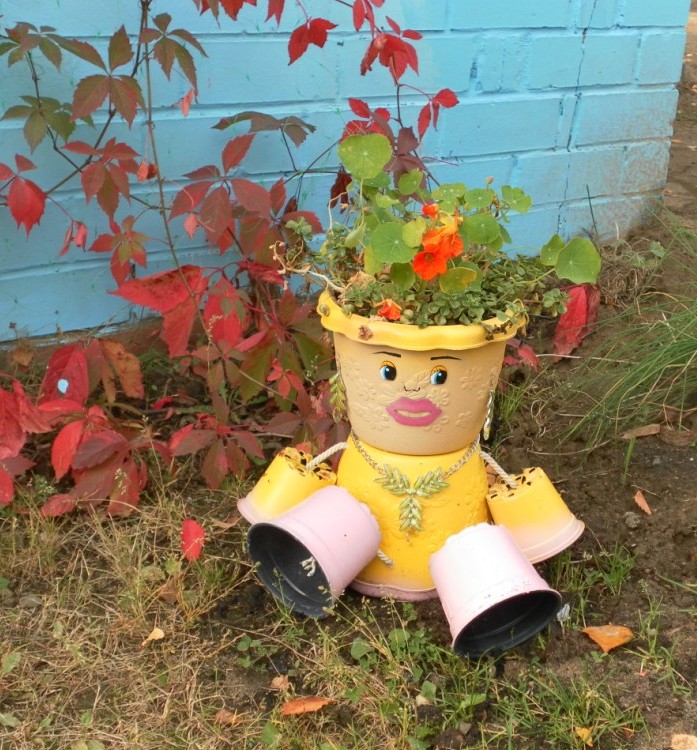 Воронин Кирилл
Клюкина Ксения
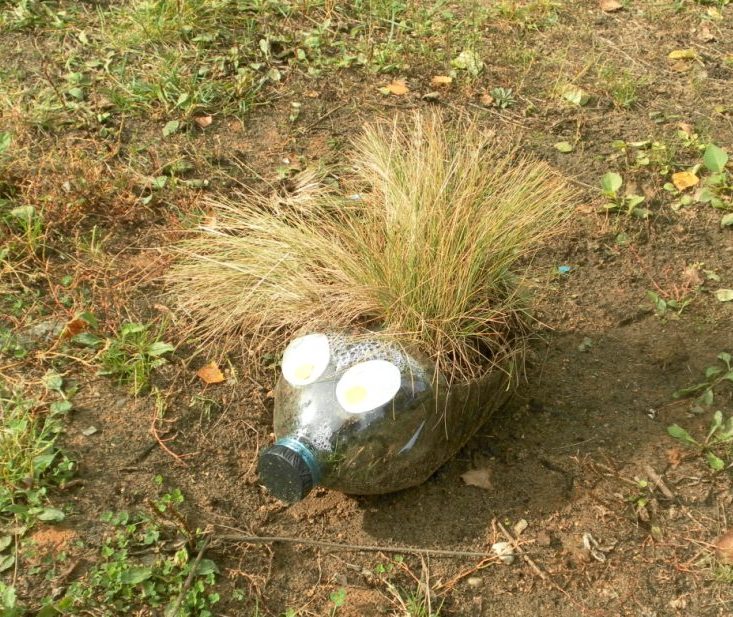 Васильев Александр
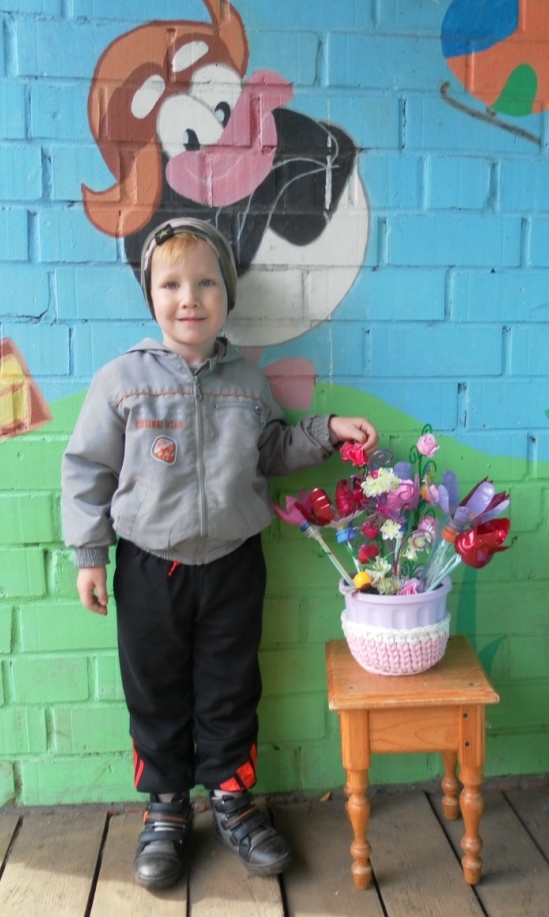 Золотых Варвара
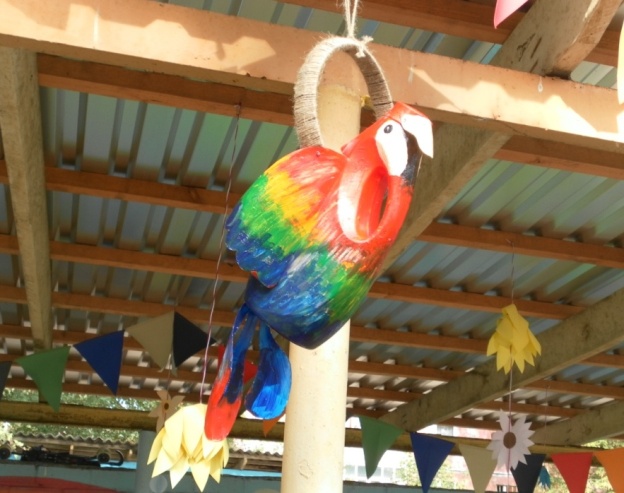 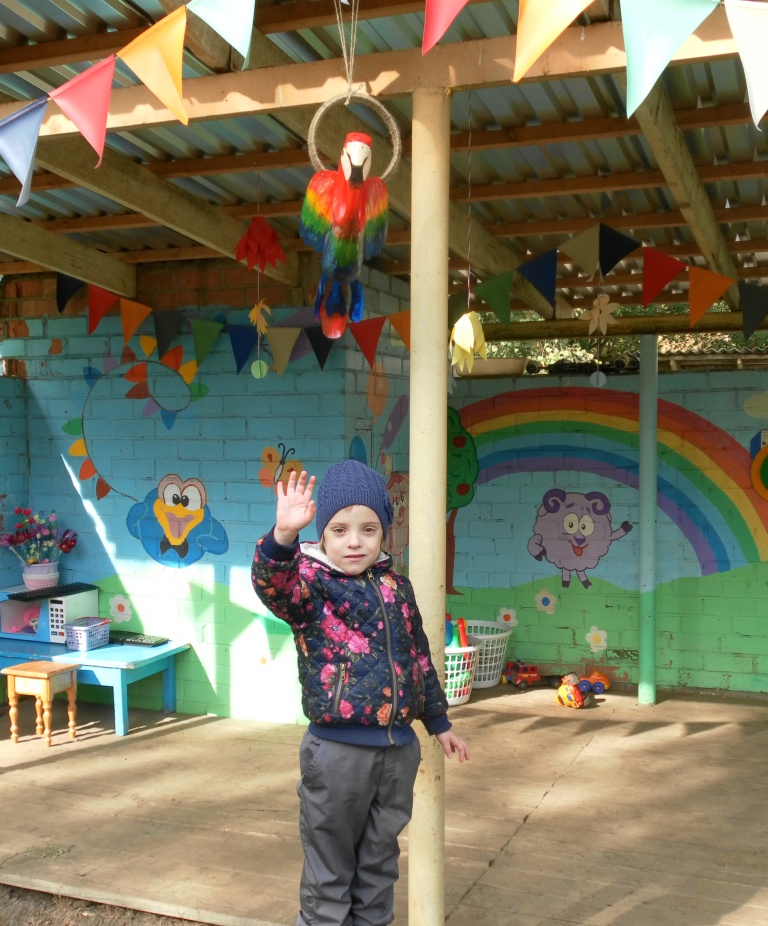 Казенко Мирон
Игольникова Кристина
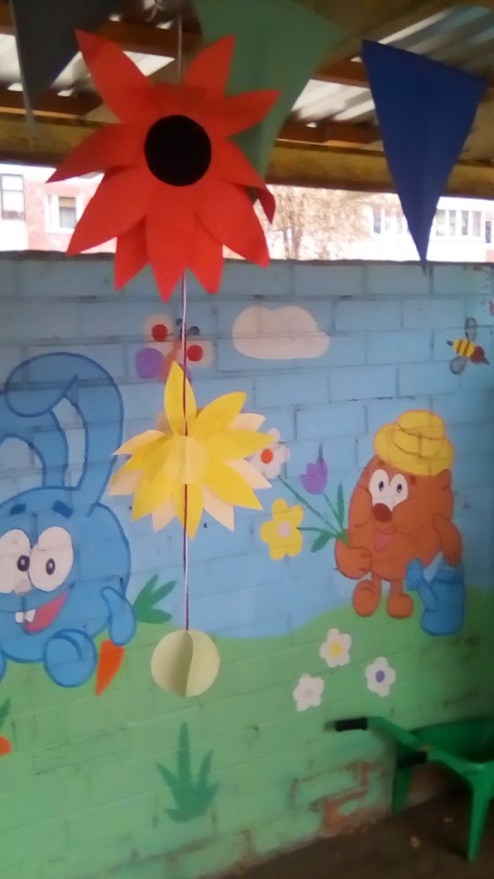 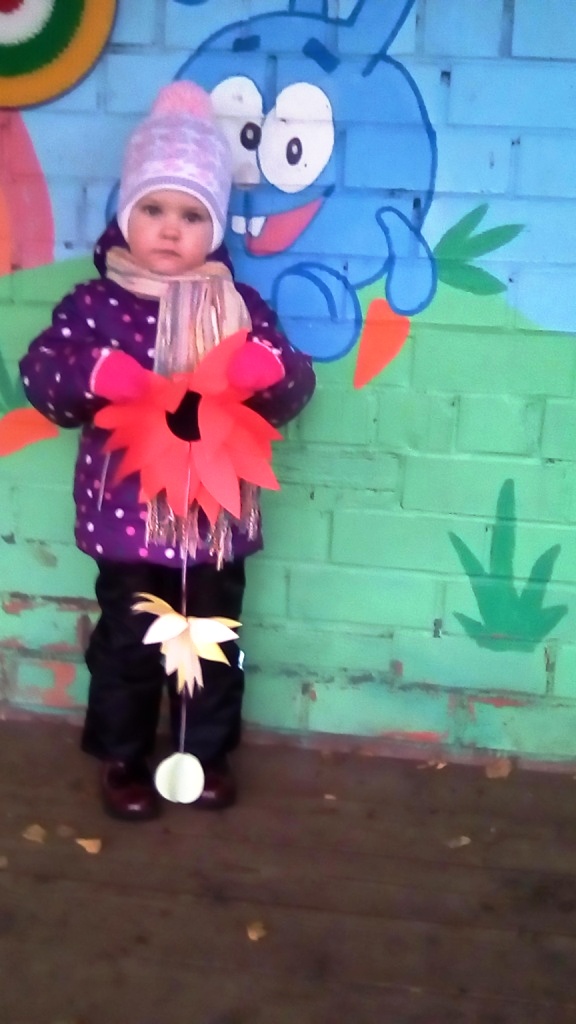 Наш участок САМЫЙ ЛУЧШИЙ
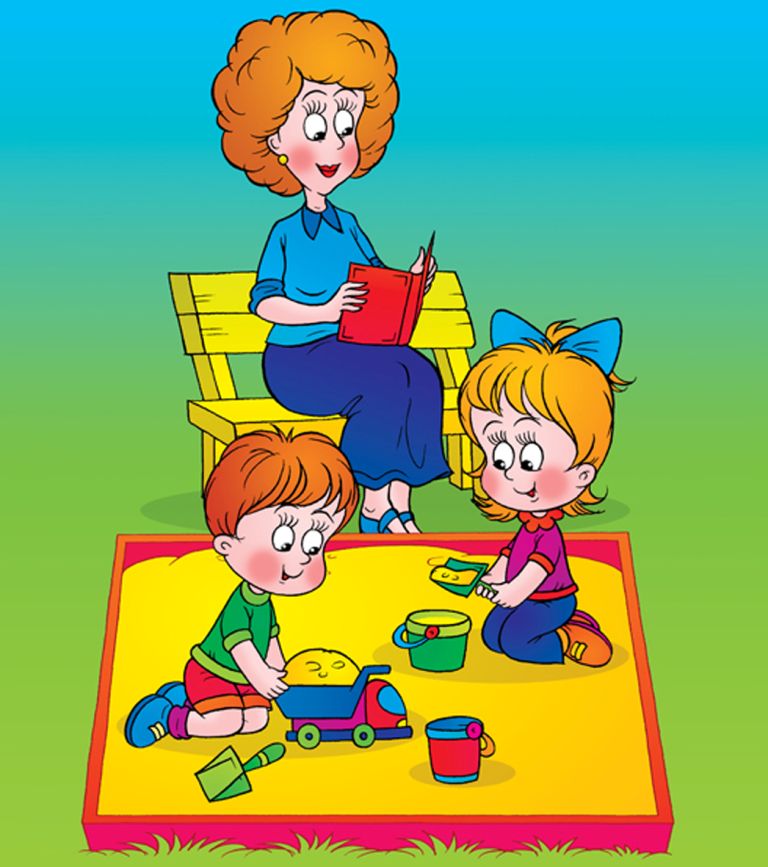 Спасибо за оказанную помощь и участие в конкурсе!